Rôle de la commune dans la gestion et le suivi des ouvrages
Atelier 10 et 11 Novembre 2015, Mahambo
AREA :
Programme Accès Rural à l’Eau Potable et à l’Assainissement
financé par l’Union Européenne
60 mois
5 ONG (Inter Aide, Fikrifama, Gret, MEDAIR, Protos)

Objectifs : accélérer la réalisation des ODM
Dans plus de 50 communes rurales dans 11 régions
La gestion et le suivi des infrastructures dans le cadre de la Maîtrise d’Ouvrage Communale  en zones rurales
OBJECTIFS DE L’ATELIER
Centrer le débat sur le volet Exploitation de la MO

Partager les expériences des représentants des communes : succès, difficultés, perspectives

Réfléchir de manière concrète à des outils, indicateurs, moyens, services

Tout cela sous trois axes…
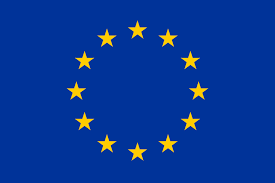 Atelier AREA                 Rôle de la commune dans la gestion et le suivi des ouvrages       		         10 et 11 Novembre 2015, Mahambo
La gestion et le suivi des infrastructures dans le cadre de la Maîtrise d’Ouvrage Communale  en zones rurales
OBJECTIFS DE L’ATELIER
Que dit le cadre légal, qu’est-ce qui a été déjà soulevé lors d’ateliers précédents ?
Quels sont les rôles de chaque acteurs ?
Quelles sont les besoins des communes, qu’est-ce qu’un STEAH, quel Suivi-Evaluation ?
Comment les appuyer, comment améliorer la coordination ?
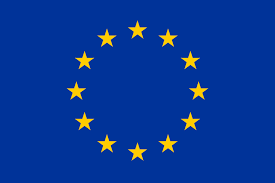 Atelier AREA                 Rôle de la commune dans la gestion et le suivi des ouvrages       		         10 et 11 Novembre 2015, Mahambo
PROGRAMME de l’Atelierdu 11 Novembre 2015
Matinée :

8h30 – 9h10 : Session 1 : Présentation générale 
9h10 – 10h30 : Session 2 : Cadrage
10h30 – 11h00 : Pause  café 
11h00 – 12h15 : Session 3 : Partage d’Expériences

Après-midi :

13h30 – 15h30 : Session 4 : Travaux de groupe
15h30 – 16h00 : Pause  café 
16h00 – 17h30 : Session 5 : Restitution des travaux en groupes
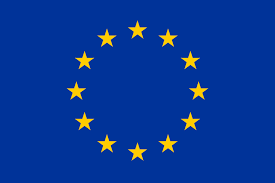 Atelier AREA                 Rôle de la commune dans la gestion et le suivi des ouvrages       		         10 et 11 Novembre 2015, Mahambo
ORGANISATION TRAVAUX DE GROUPE
Répartition des participants en 6 groupes mixtes de 8 à 9 personnes
Chaque groupe composé de représentants de Communes, techniciens, Ministères, DREAH, ONG
Chaque groupe désigne un Président – Facilitateur, un secrétaire et un rapporteur
ORGANISATION TRAVAUX DE GROUPE
Trois thèmes :

Suivi technique et financier des gestionnaires délégués (comités eau/privés) (programmation, réalisation, indicateurs)

Rôle et prérogatives des acteurs impliqués sur le suivi des infrastructures (qui, quoi, quand, comment ?)

Le bon fonctionnement de la gestion communale et du suivi des infrastructures (financement, fréquence de suivi, maintenance, approvisionnement en pièces détachées)